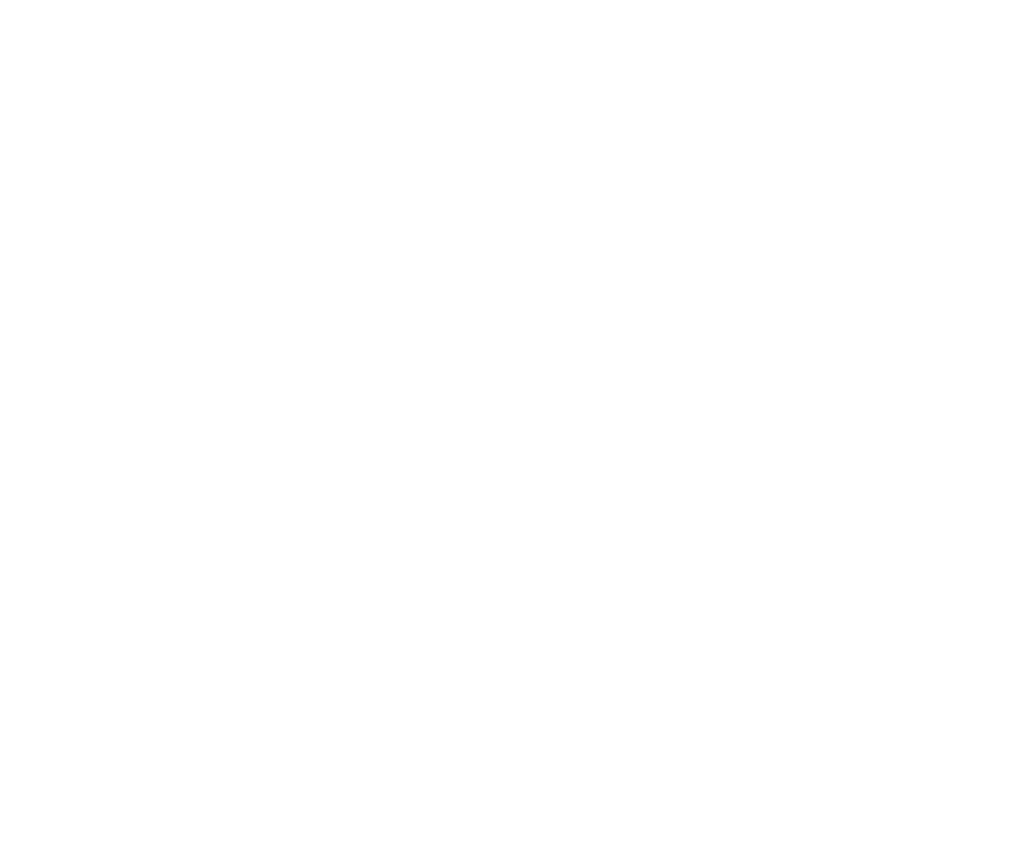 IL PROGETTO MATRICOLE D’ATENEO
1
A cura del Servizio Orientamento e Tutorato
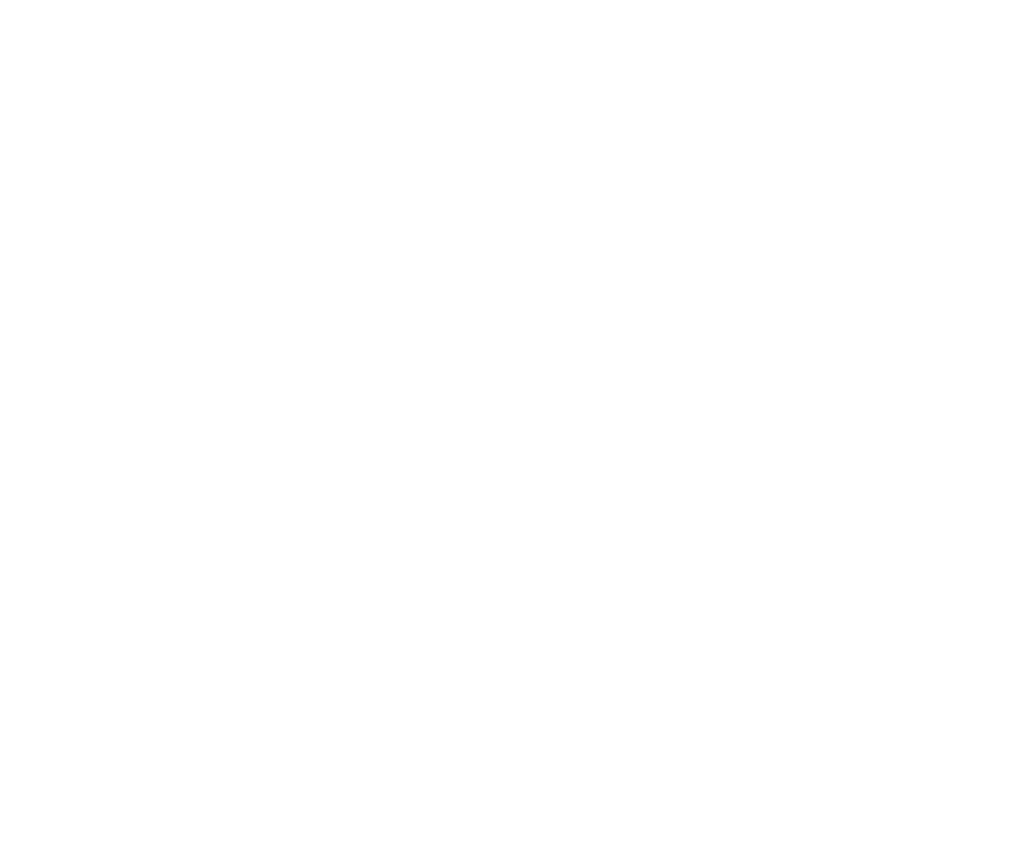 Servizio Orientamento e Tutorato
Sportello Orientamento: offre la possibilità agli studenti di prenotare un appuntamento (in presenza o a distanza) per parlare con gli operatori del servizio orientamento.
Sportello telefonico, e-mail, whatsapp
InfoPoint 
Incontri nelle scuole
Open week e Open Day
Stage di Orientamento
PCTO
Colloqui individuali
Simulazioni test di ammissione ai corsi a numero programmato
Salone Orientamenti
Servizio di counseling psicologico «INSIEME»
Progetto Matricole
Dove trovarci:
Tel. 010 2099690, orientamento@unige.it
Piazza della Nunziata, 6 (2°- 3° piano), 16124, Genova
2
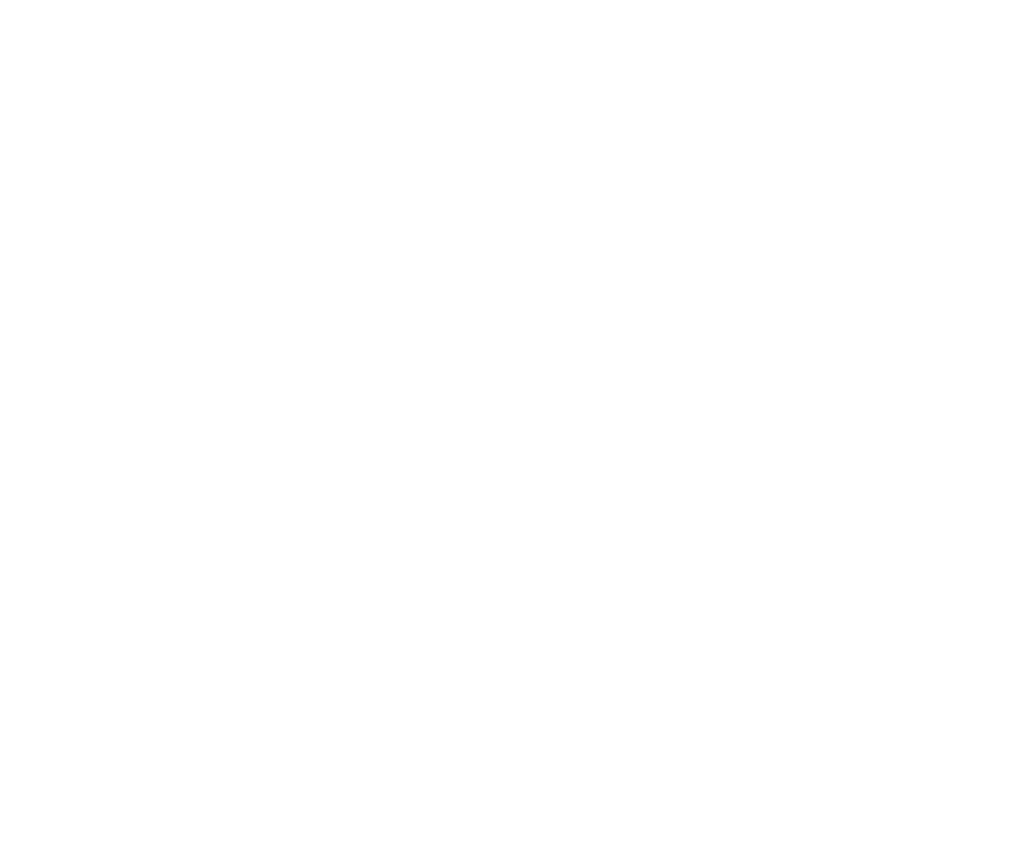 Progetto matricole
È rivolto a tutti gli studenti del 1° anno dei corsi di laurea triennale e magistrale a ciclo unico dell’Ateneo di Genova

 È finalizzato a favorire un buon inserimento nell’università mettendo a disposizione delle matricole servizi di informazione, consulenza, e attività accompagnamento al successo formativo

 Si inserisce nell’ambito dei servizi di tutorato attivati in ogni corso di studio

 Si avvale di un team formato da docenti, tutor, tutor coordinatrici e altro personale specificamente formato 

progettomatricole@unige.it
3
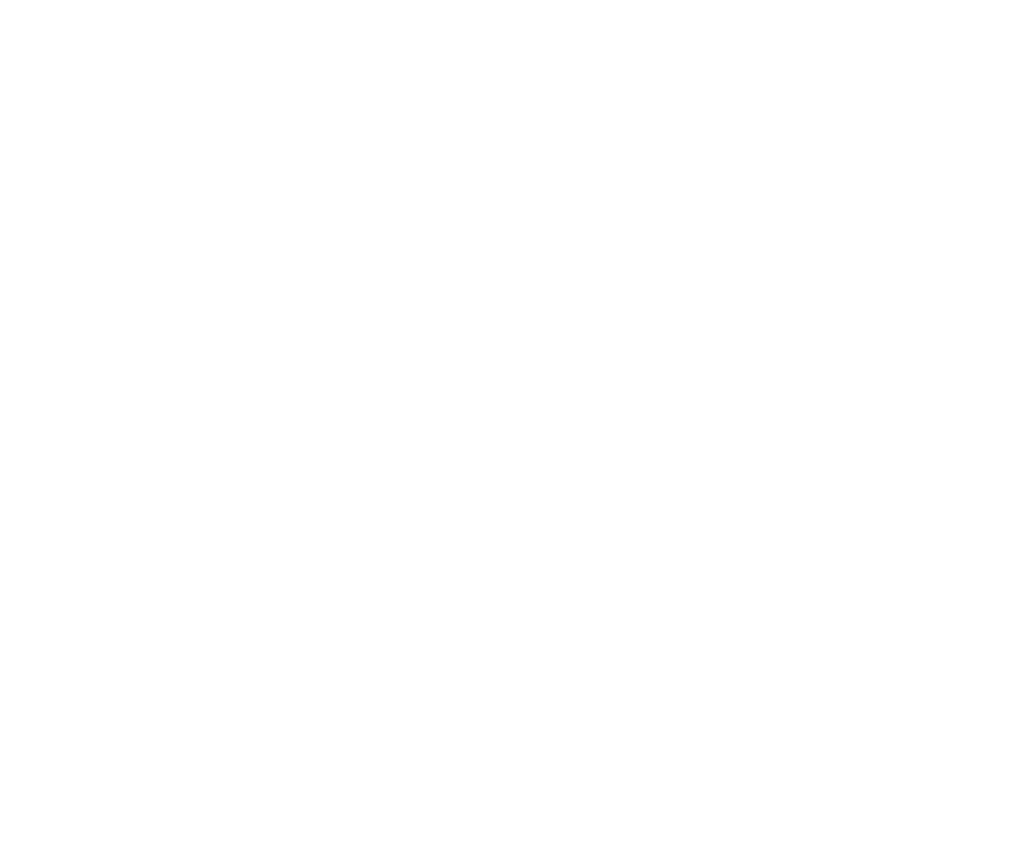 Alcune figure coinvolte
Servizio orientamento e tutorato: settore orientamento in itinere e tutorato
Tutor Coordinatrici PM
Tutor d’accoglienza
Delegato all'orientamento di Scuola Coordinatori dei Corsi di Laurea
Tutor didattici, Tutor alla pari, Tutor didattici PM
Team docenti interni ai dipartimenti con composizione/numerosità variabile
4
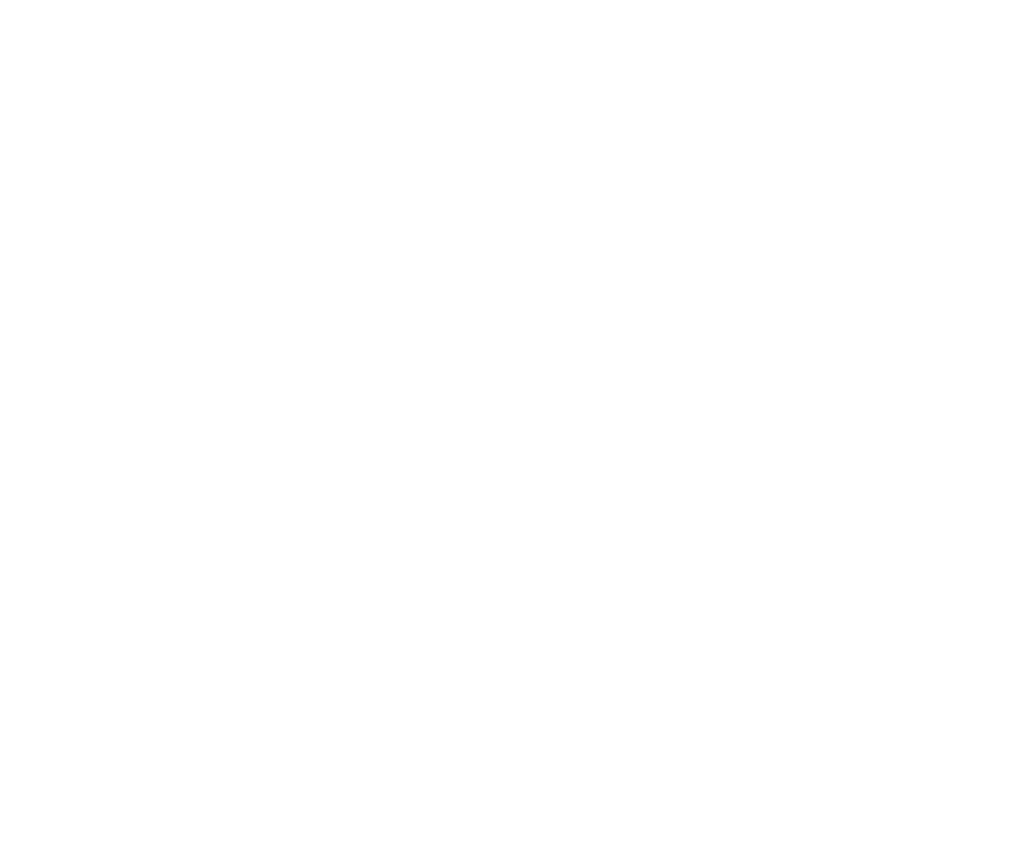 Contatti Coordinatrici del P.M.
progettomatricole@unige.it
5
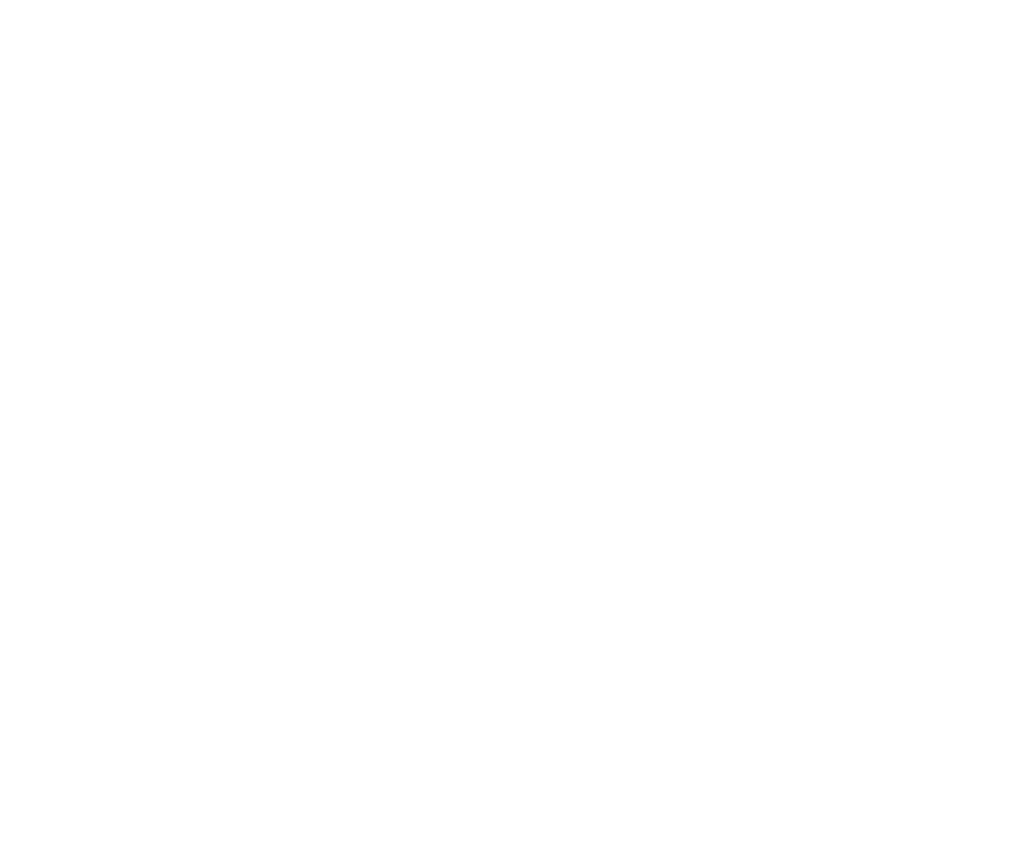 Contatti Tutor
6
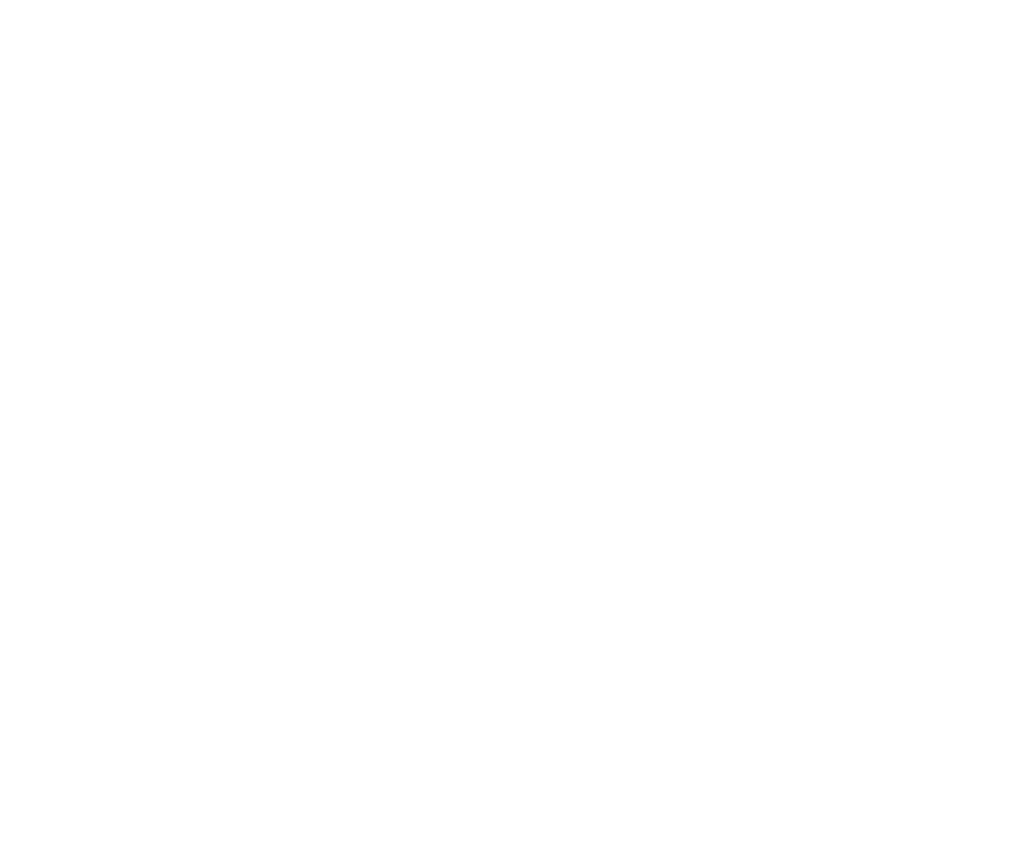 Nel corso dell'anno accademico potrai partecipare ad 
Incontri di gruppo (gestiti dai tutor) per discutere e confrontarsi su: 

 Argomenti e modalità di svolgimento degli esami
 Gestire lo stress da esame
 Attività di supporto alla didattica e metodo di approccio allo studio
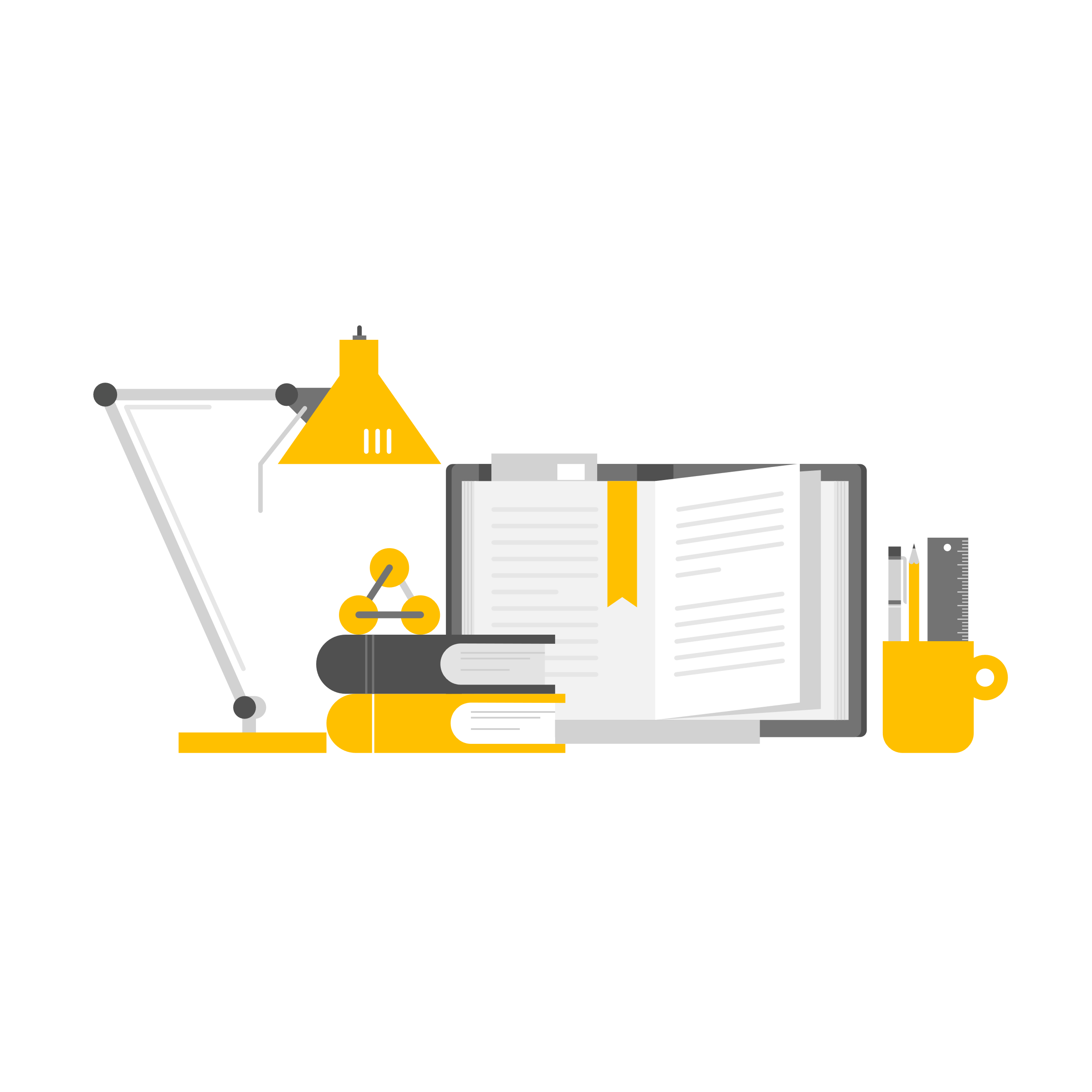 7
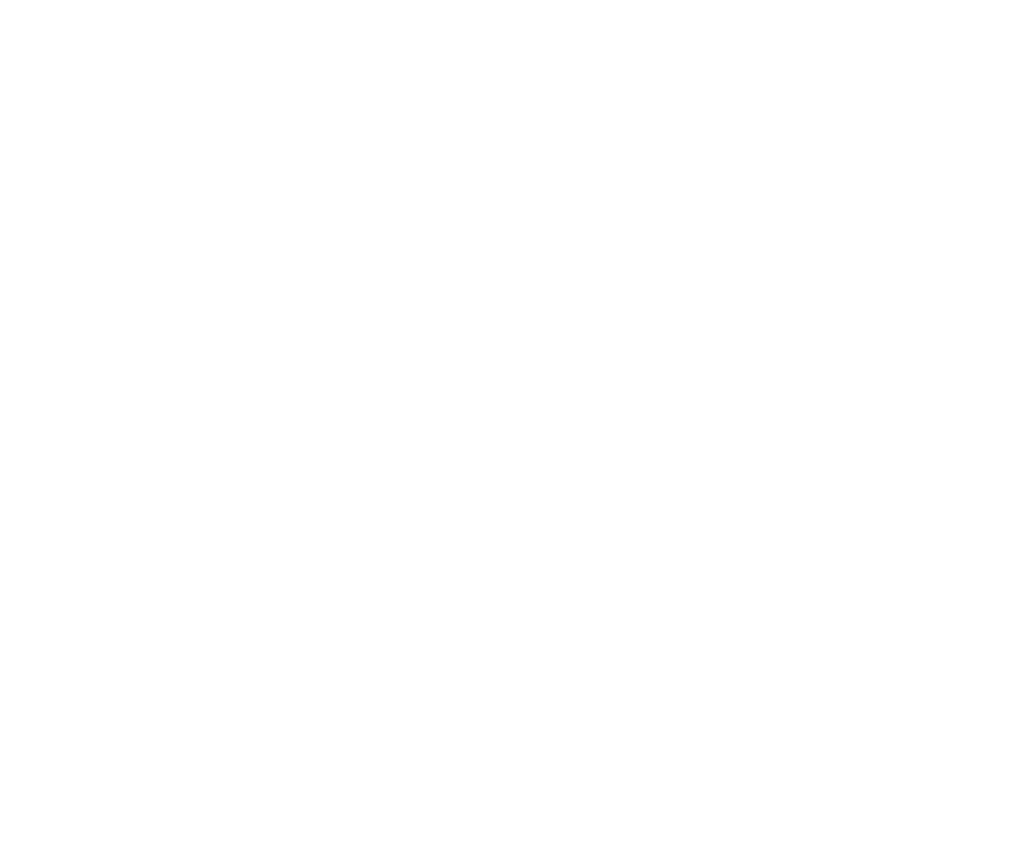 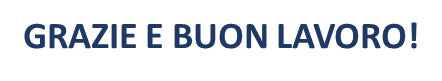 Servizio Orientamento e Tutorato 
Piazza della Nunziata, 6 (2°- 3° piano), 
16124 Genova 
orientamento@unige.it
https://unige.it/unige-orienta
8